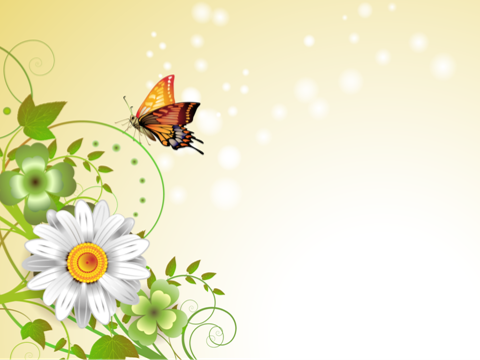 Дидактическая игра«Времена года»
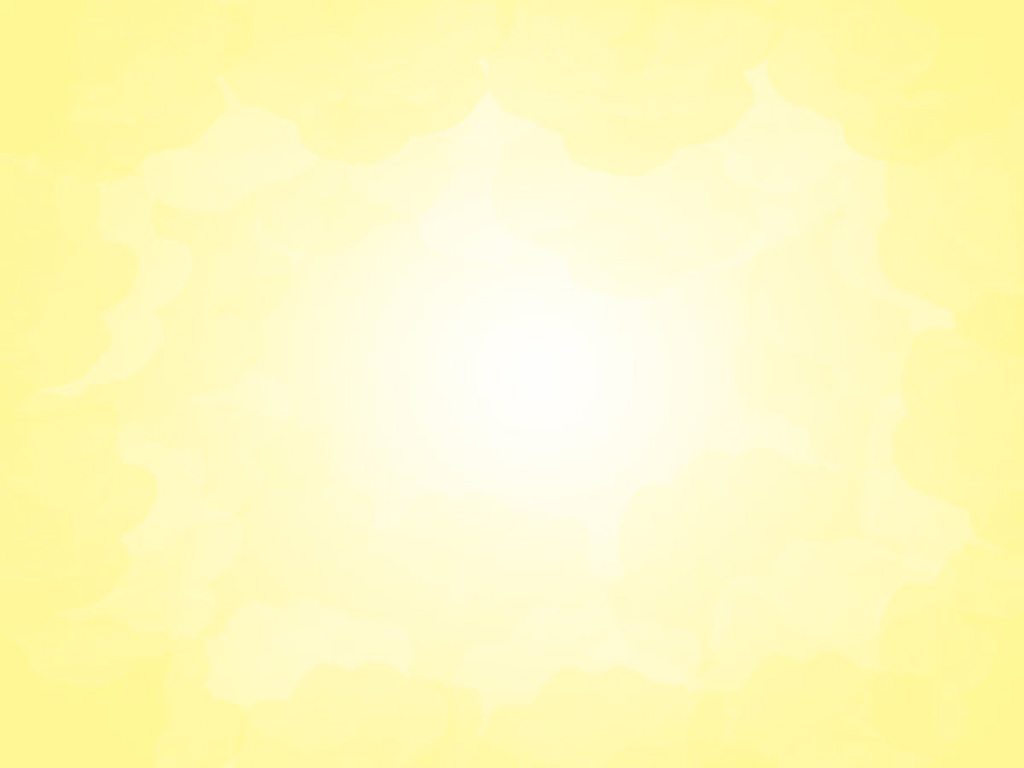 «Когда это бывает»
Снег на полях,
Лед на реках
Вьюга гуляет,
Когда это бывает? (Зимой)
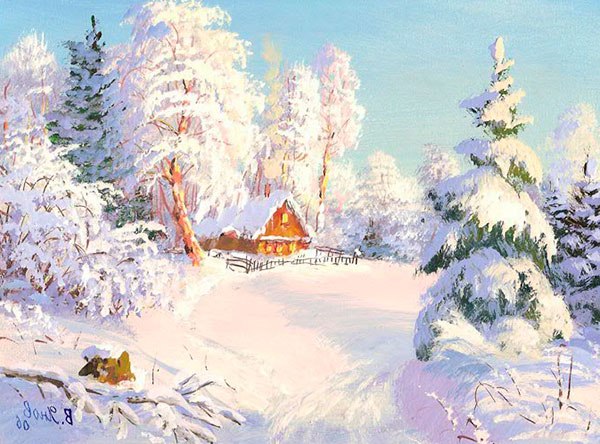 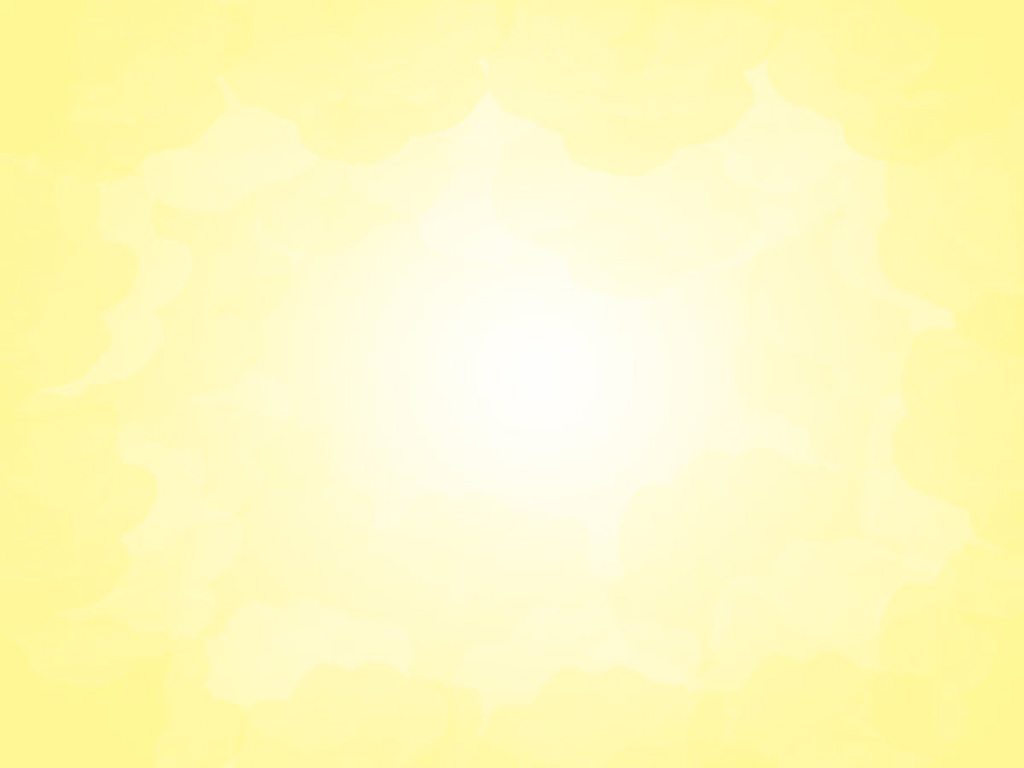 Рыхлый снегНа солнце тает,Ветерок в ветвях играет,Звонче птичьи голосаЗначит,К нам пришла ...
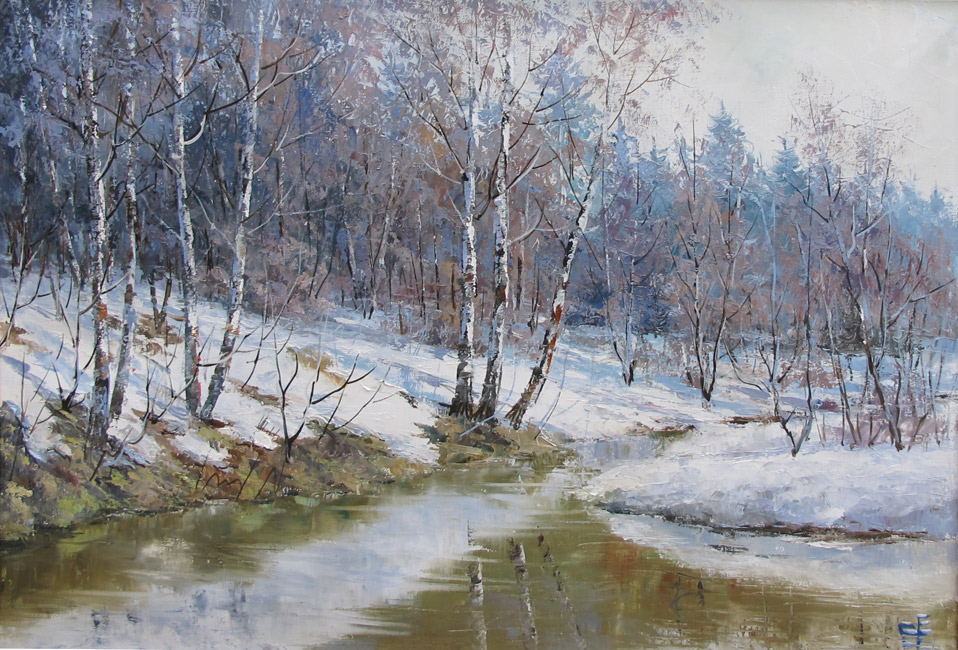 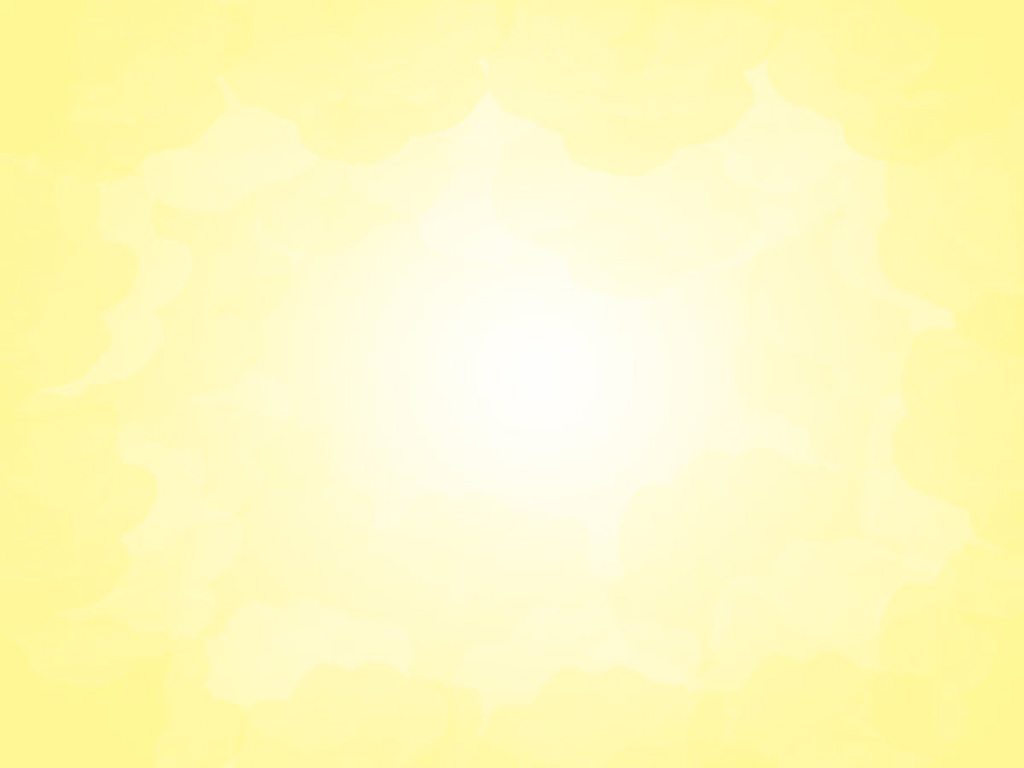 Солнце печет, липа цветет,
Вишня поспевает,
Когда это бывает? (Летом)
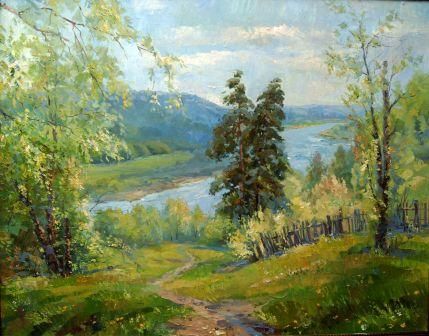 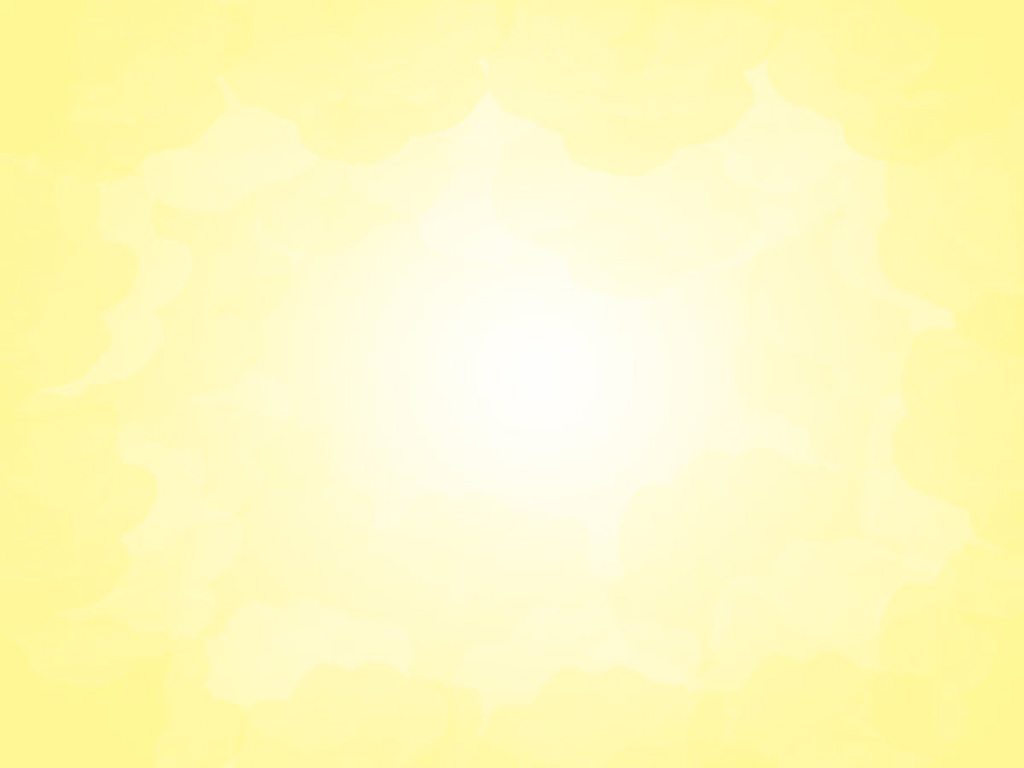 Утром мы во двор идём - Листья сыплются дождём, Под ногами шелестят И летят, летят, летят...Ответ (Осень )
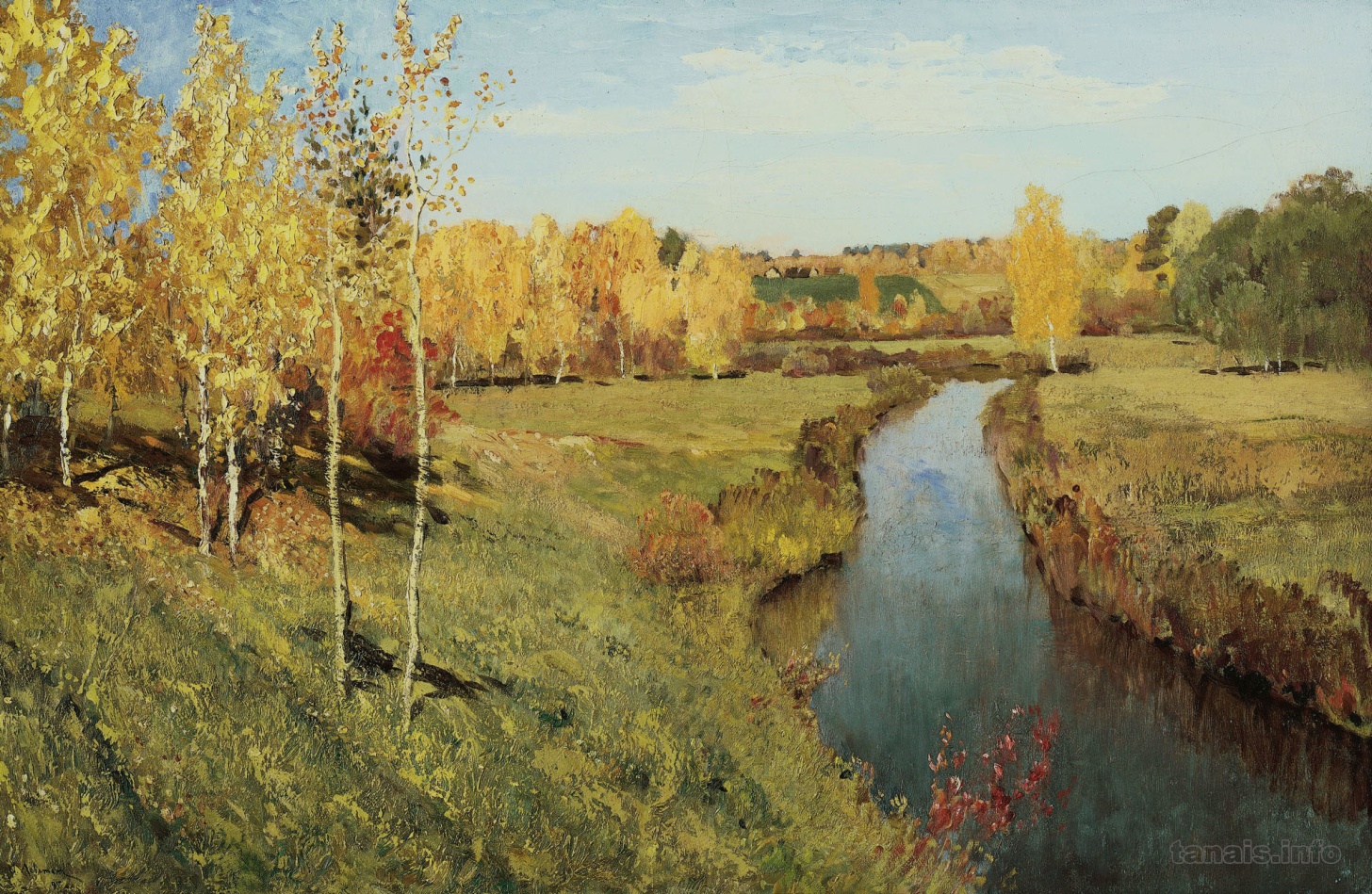 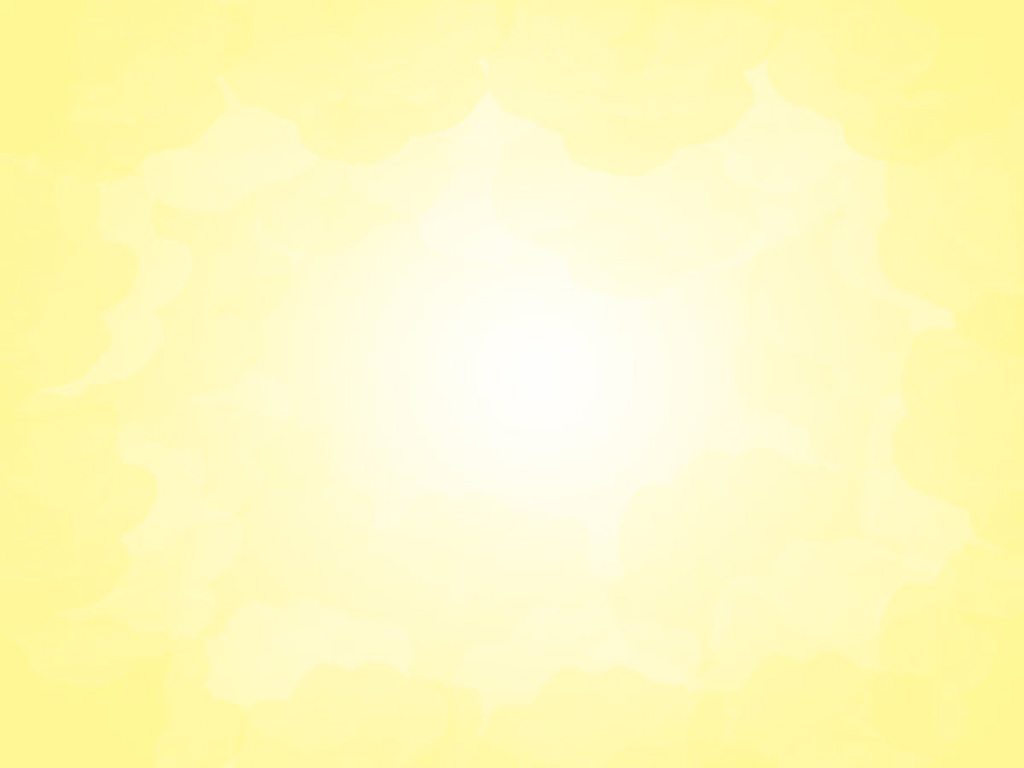 «Угадай  по  описанию»
В это время года дети любят кататься на санках, лепить снеговика.
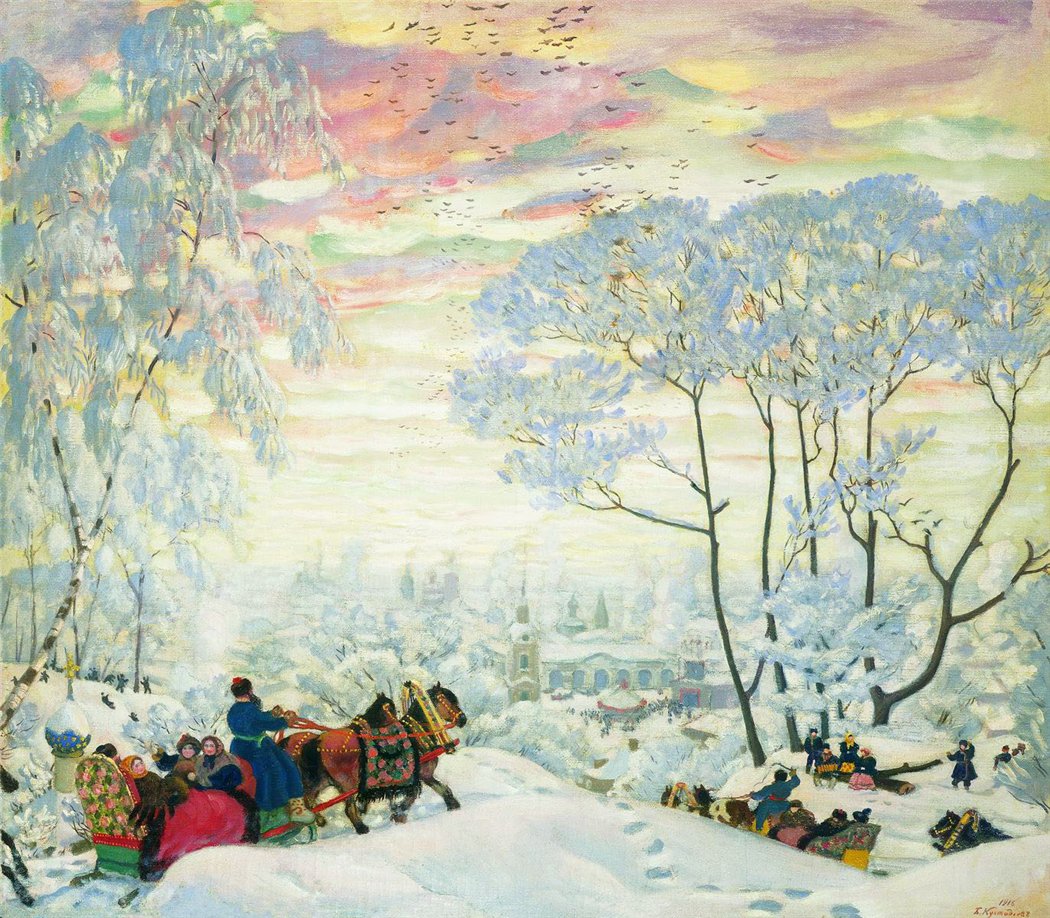 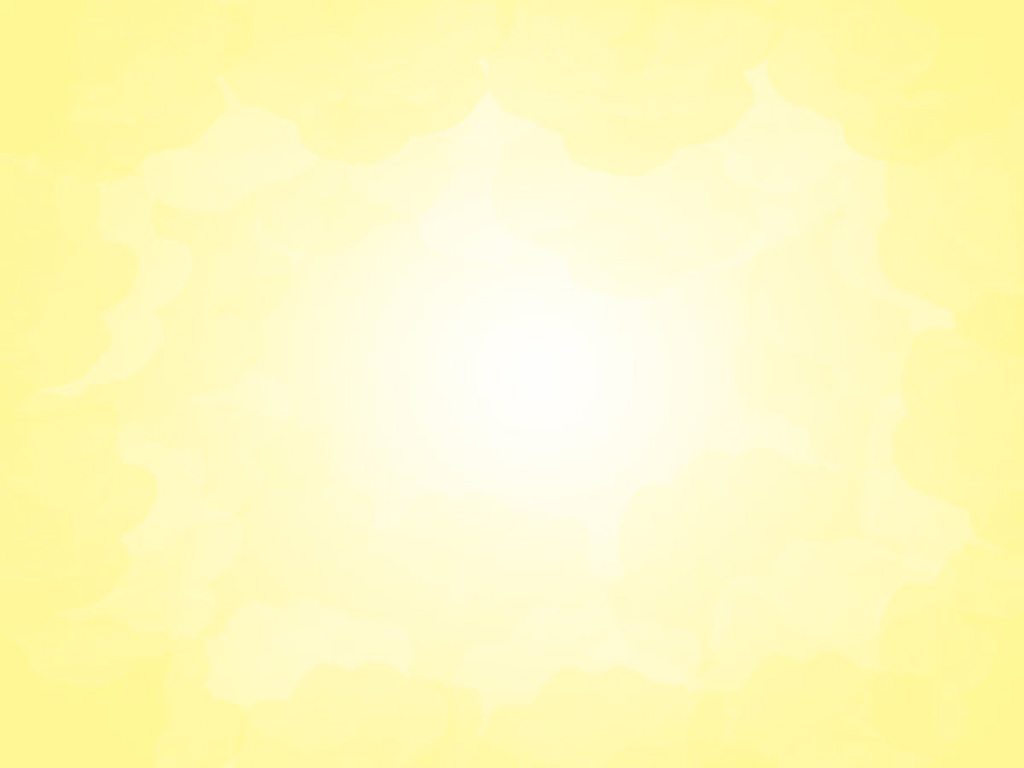 В это время года журчат ручьи, пригревает солнышко, появляются первые проталинки.
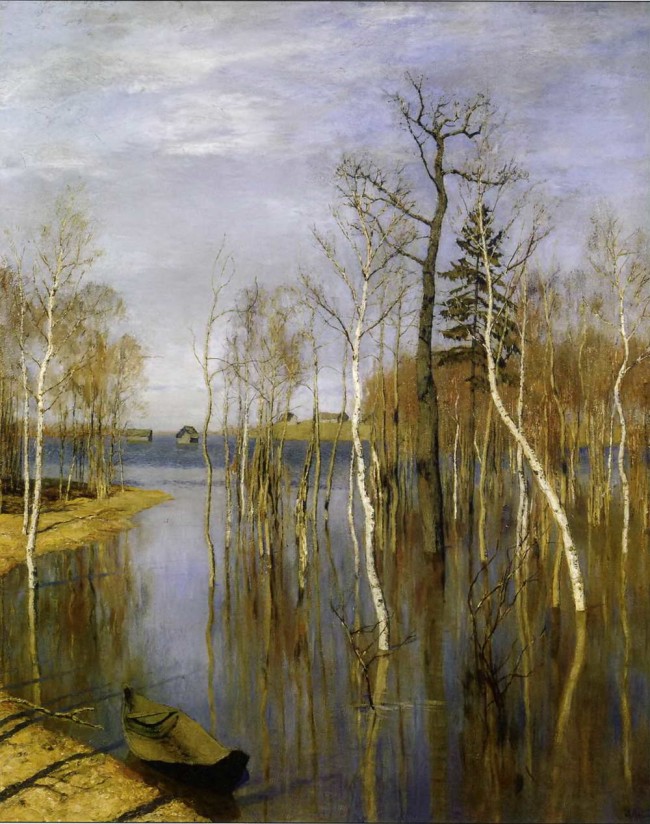 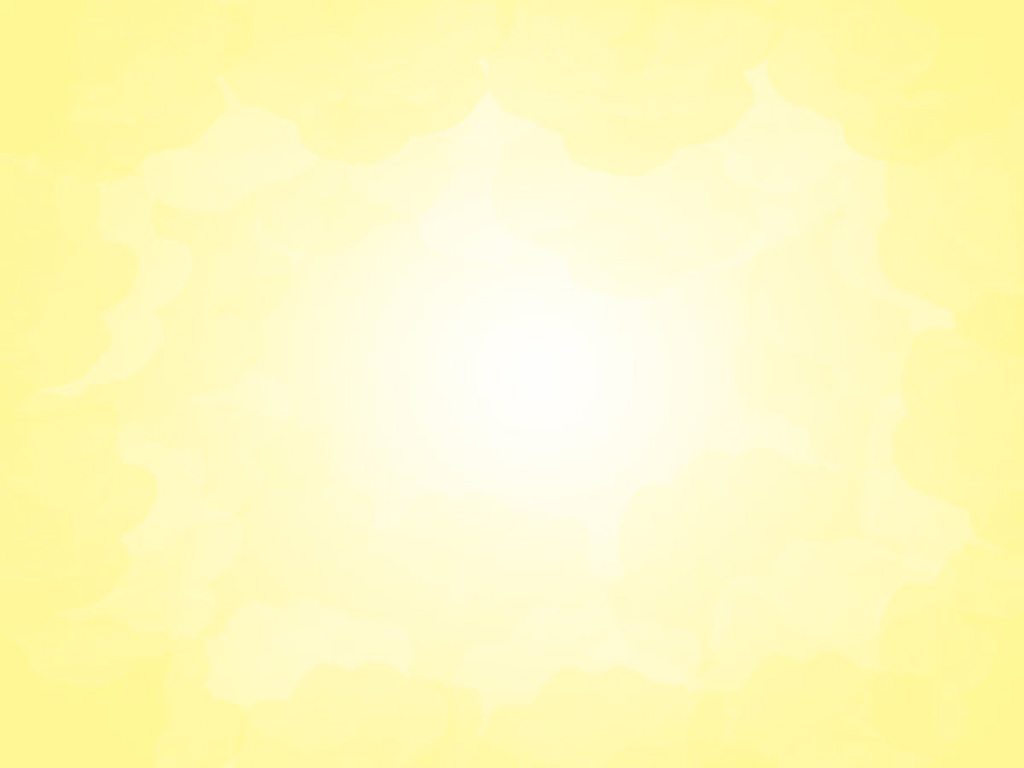 А в это время года дети любят бегать босиком, купаться, загорать и солнышко ярко светит.
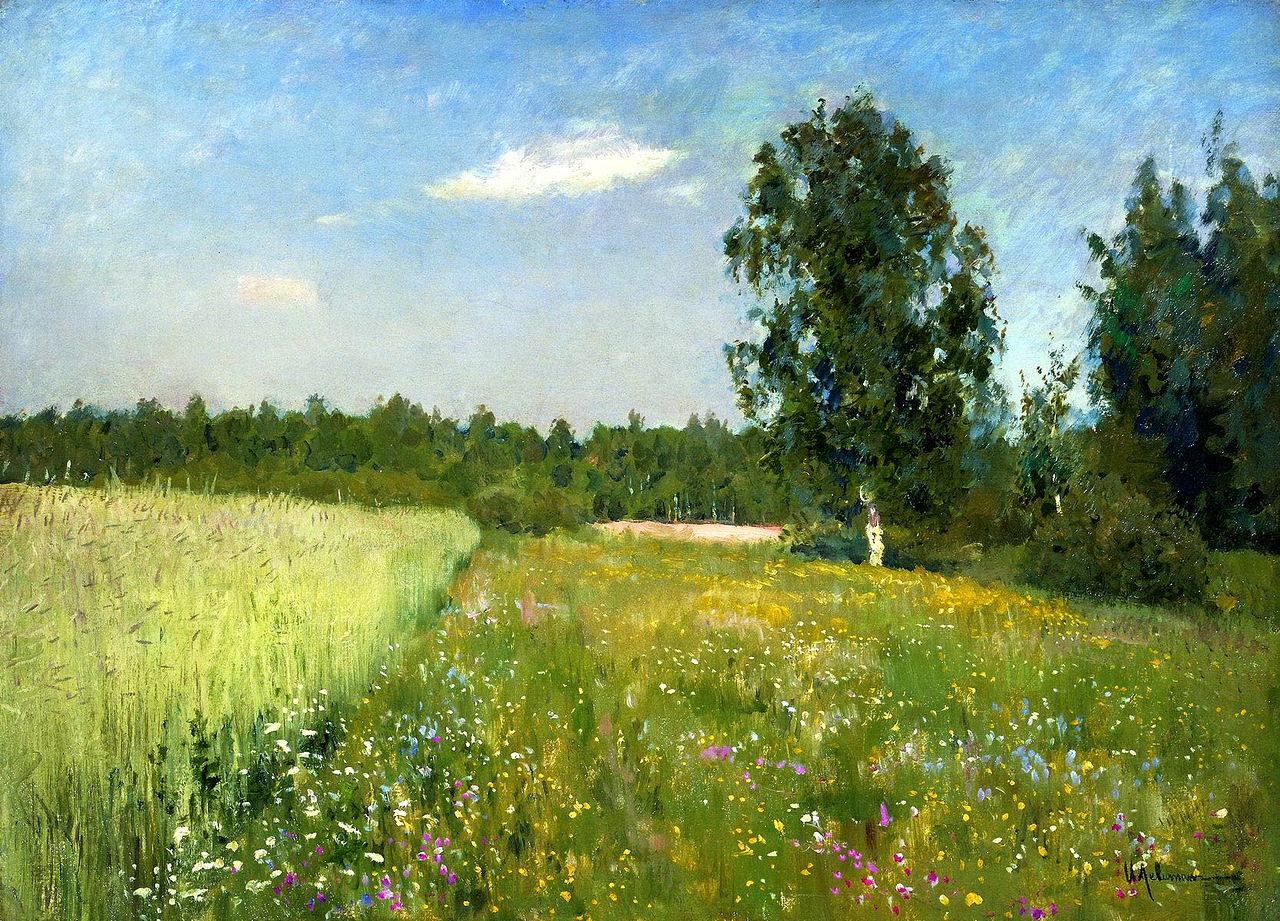 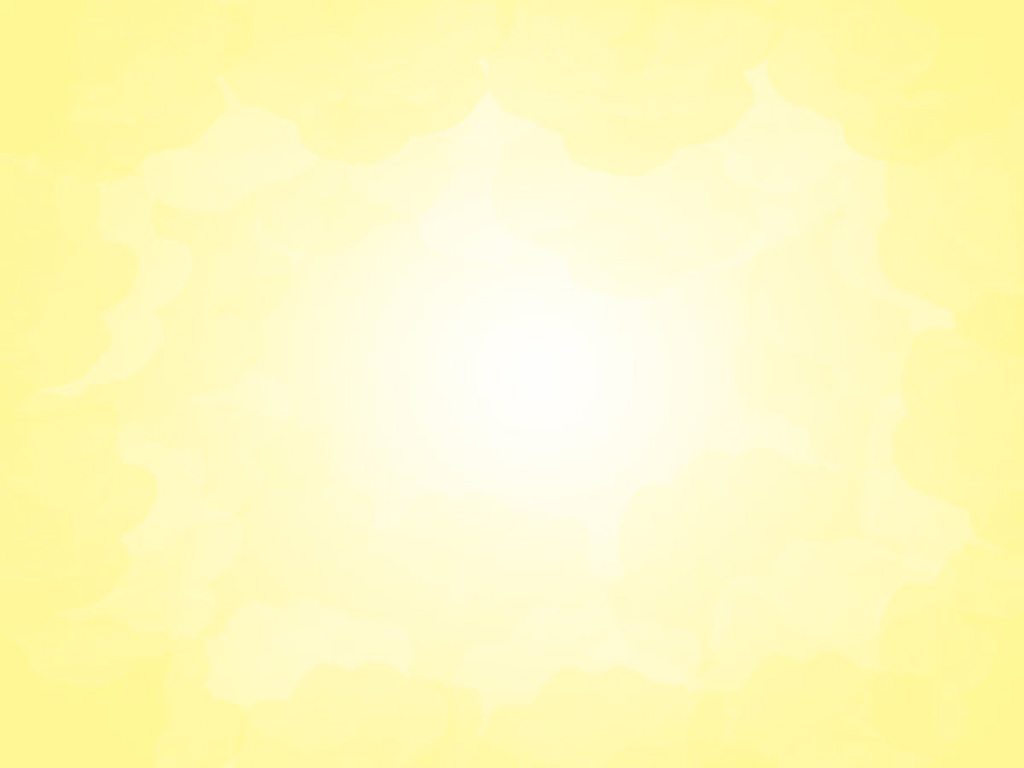 В это время года становиться прохладнее, идут дожди, листья желтеют, птицы улетают в теплые края.
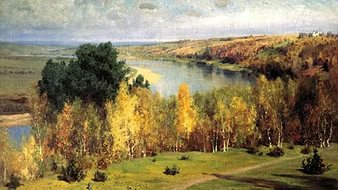 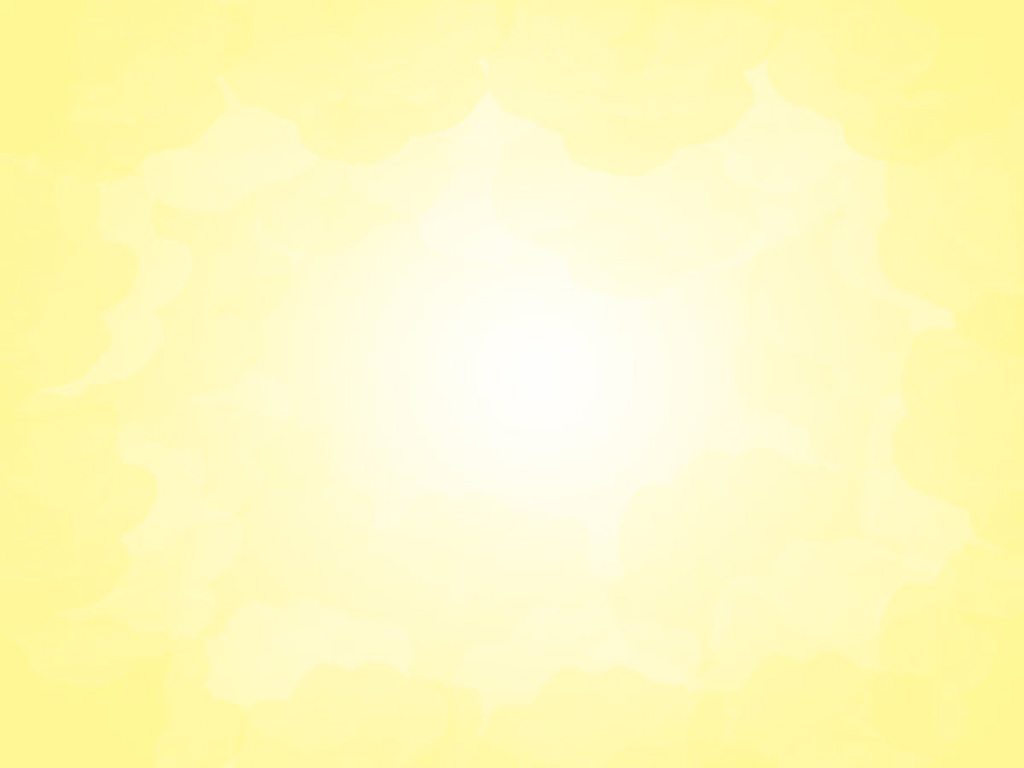 «Что лишнее»
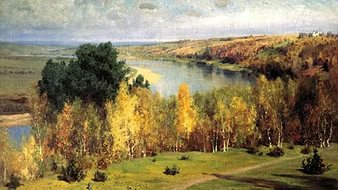 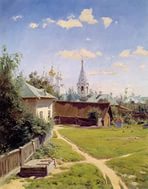 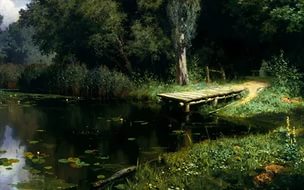 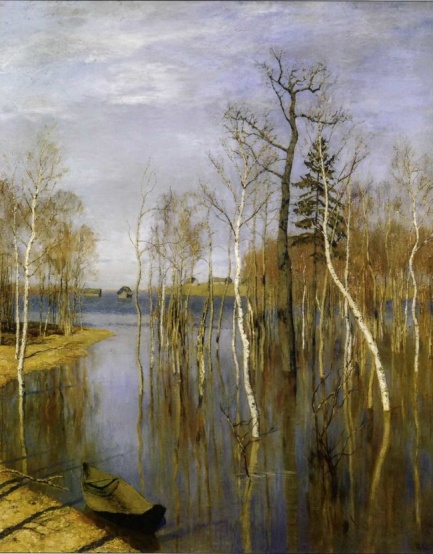 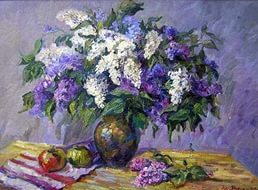 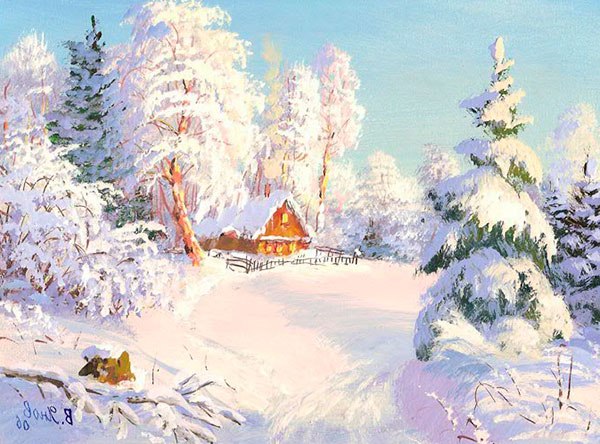 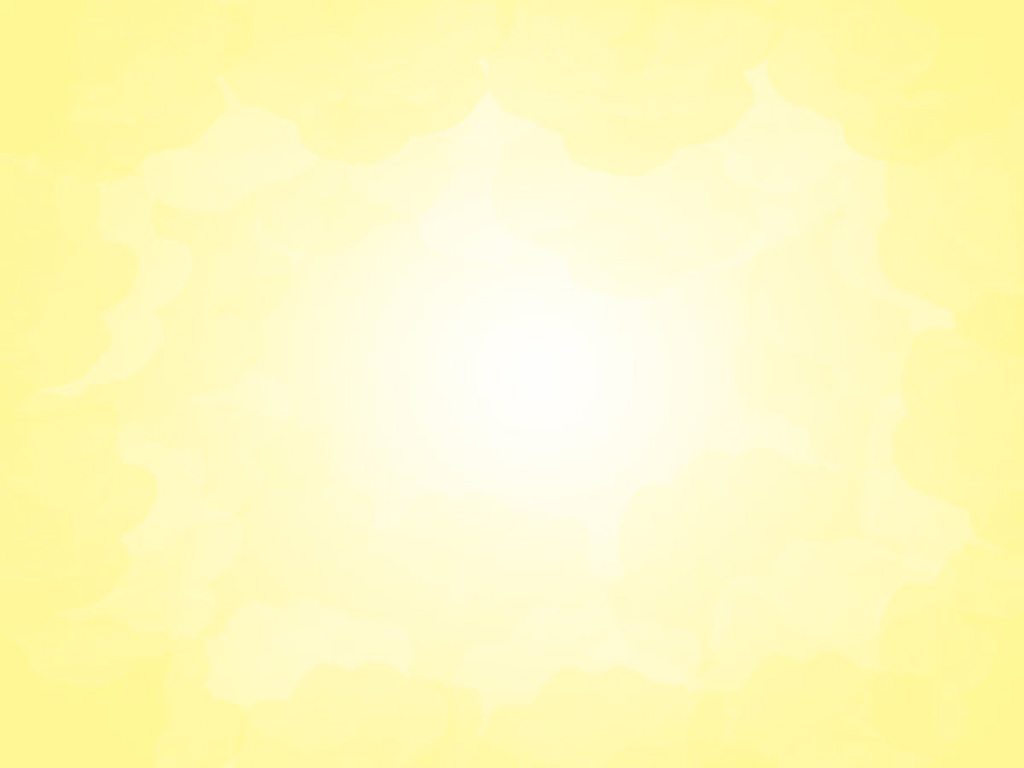 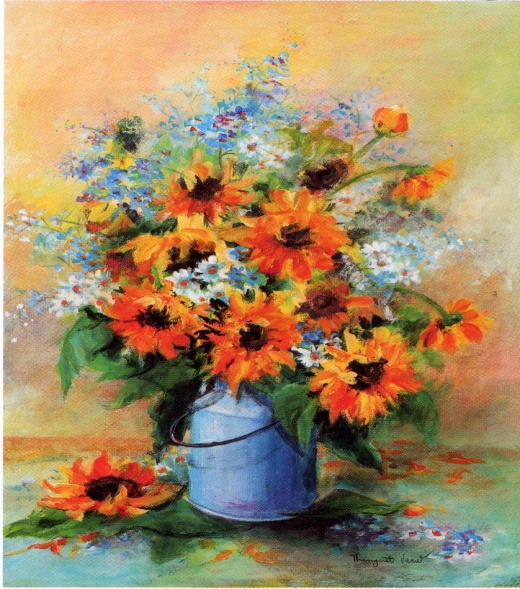 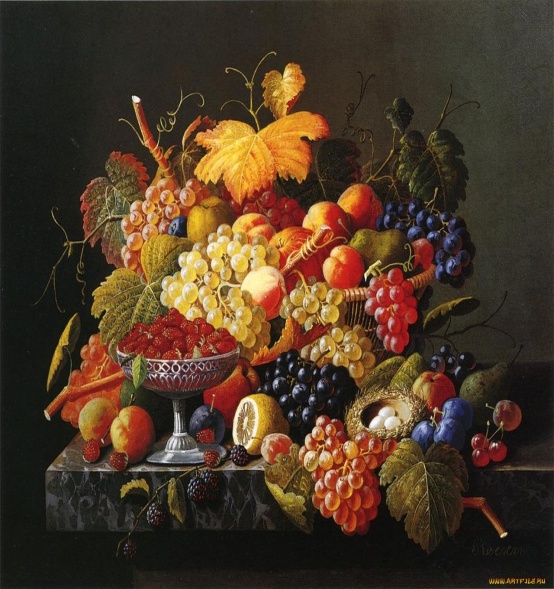 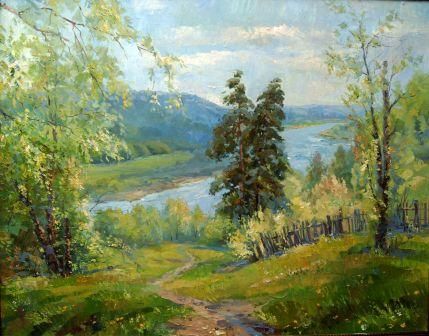 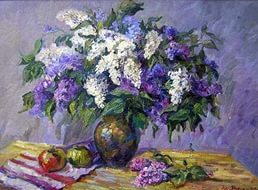 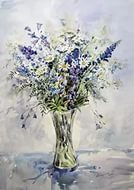 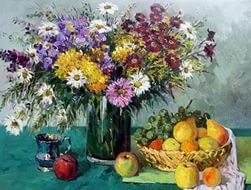